#5 Bubble Lab #6 Density Notes
Warm-up
COPY THIS DOWN TO HELP WITH WARM_UP

Observation – the gathering of information by our 5 senses. (sight, smell, hearing, taste, and touch)

Inference – explanations for an observation you have made. They are usually based off prior knowledge and often can change when new observations are made
Write down 3 observations, 2 inferences, and 1 way this picture relates to density
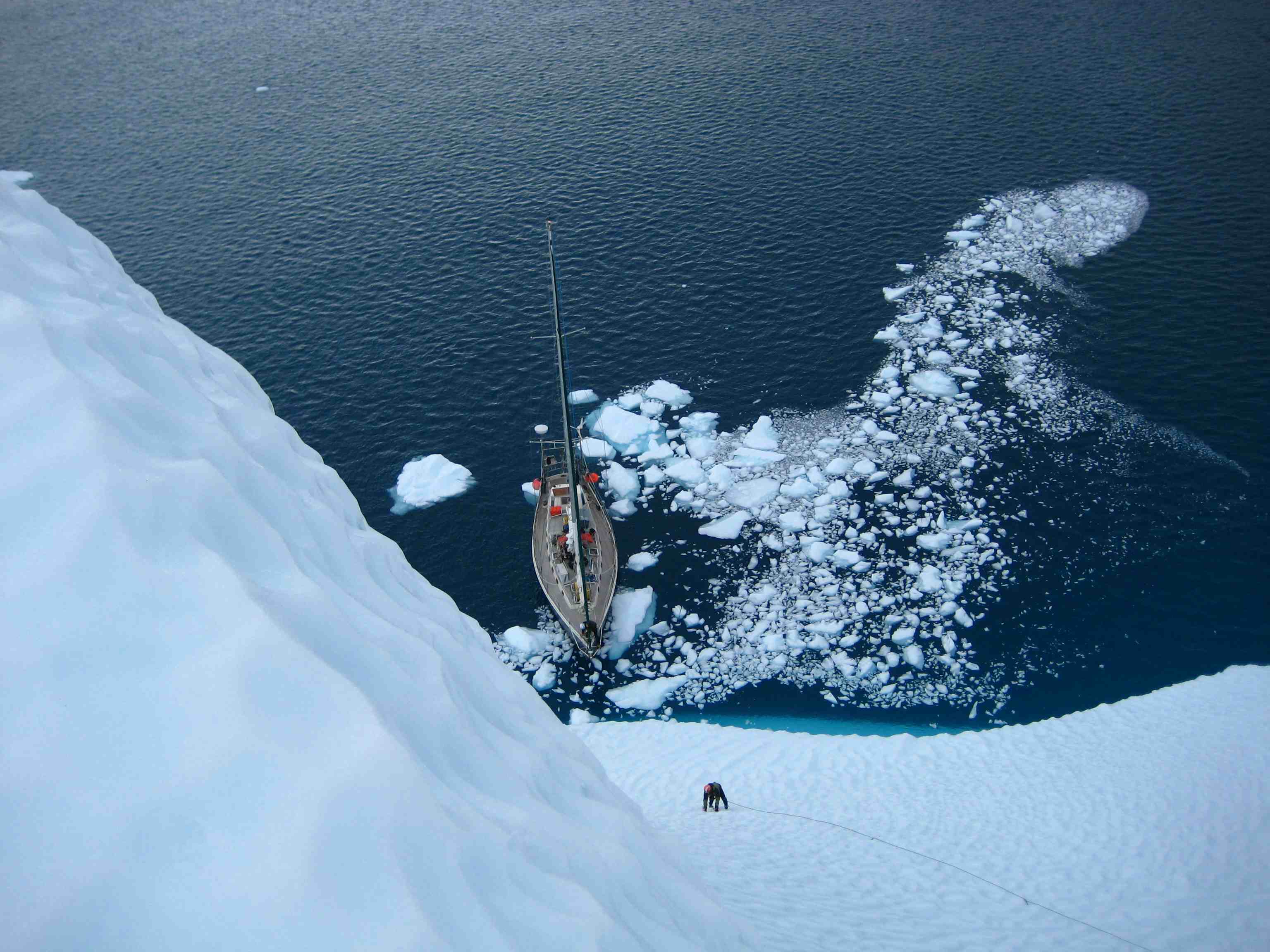 *Density triangle
Density
Volume
Mass
*Density Triangle
Density
Volume
m
÷   ÷
V
D
×
Mass
*Copy in volume section
Volume is the amount of space an object takes up.
Volume is measured in cubic centimeters (cm3) or milliliters (mL)
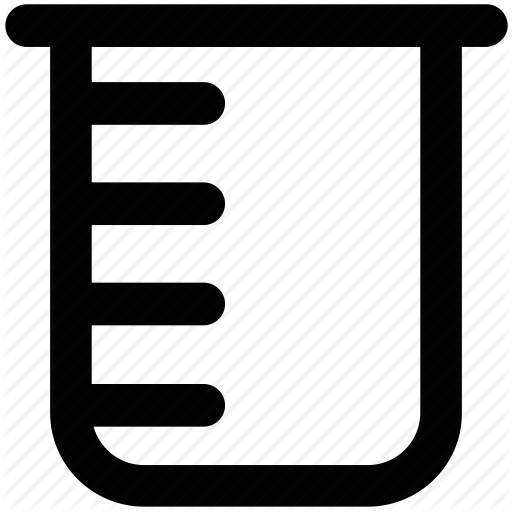 *Copy in mass section
Mass is the measurement of how much “stuff” is in an object, sort of like weight
Mass is measured in grams (g)
*Copy in density section
Density is the relationship between an object’s volume and its mass.
density is measured in grams over cubic centimeters (g/cm3) or grams over milliliters (g/mL)
Take a look at the two boxes below. Each box has the same volume. If each ball has the same mass, which box would weigh more? Why?
This box weighs more because it has more mass per volume
More mass inside of its volume
This property is called density
Density can tell you:
How close the atoms or molecules are to each other
More than “heaviness”  - density includes how much space an object takes up!!
All substances have density including liquids, solids, and gases
Which one has a greater Matter? Volume? density?
Which one has a greater Matter? Volume? density? How do you know
*Density of pure water
Density of pure water = 1.0 g/cm3
If an object has a density greater the 1.0 g/cm3 it will sink in water.

If an object has a density less than 1.0 g/cm3  it will float in water.
Quick Question?
A object weighs 0.99 g/cm3 will this object sink or float? How do you know?

In order to calculate the density of an object we need to know the objects ______ and ________
Sample size of density
If you break a piece off of an object. ..Will it have a different density than the whole piece?
How to read a density triangle
m
D
V
[Speaker Notes: Put your hand over what you are solving for in order to find the equations.
D= m / V
V= m/ D
m= D * V]
Example
If the mass of an object is 144 g and it’s volume is 4 mL, what is it’s DENSITY?
144 g
m
4 mL
144 g
÷
D
V
4 mL
Density Equation Practice
A piece of wood has a mass of 18 grams and a volume of 30 cm3. What is the density of the wood? Will it float?
Density Equation Practice
A small rock has a density of 1.4 g/ cm3 and a mass of 70 grams. What is its volume? Will it Float? What part of the equation tells if it will or won’t?
Sample size of density
If you break a piece off of an object. ..Will it have a different density than the whole piece?

NOOOOOOO!!!    Density is based on total mass divided by total volume. When one changes, the other also changes, so the density stays the same!!!
Create the chart and solve
Write these instructions on HW Sheet
Solve each problem AND tell if it floats 
No work = no credit
As the story goes, King Argo was given 3 pounds of gold. The king decided to use this gold to have a new crown made. He sent for his master crownmaker who took the gold and made a beautiful crown for the king. The king was very happy when he saw the crown, but when he put it on he was not sure if everything was right. He sent for his famous mathematician, Archimedes, and said, “Listen, Arch, I’ve got this problem. I gave the crownmaker 3 pounds of pure gold to make me a crown, but this thing feels a little strange. I also noticed that he just bought himself 200 new goats, and I’m a little suspicious that he may have stolen some of the gold. I want you to figure out if he did or not. If you can figure it out, I will give you however much gold is left out of the crown.” Archimedes was puzzled by this problem. The first thing he did upon returning home was to have a large bath drawn, because he loved to ponder problems in the bathtub. As he slipped into the bathtub he came up with a wonderful solution and yelled “EUREKA!!” as he ran to his laboratory to work out the problem. After an hour in the lab he had his answer ready for the king. He found out that although the crown weighed 3 pounds, it was not entirely made of gold. He realized that the crown was made of materials other than gold. Archimedes was able to do all of this without harming the crown.
Warm-up Activity
In this activity, you will play the part of Archimedes and will figure out the solution to this problem. Using the available materials create a demonstration for the king that will illustrate how to tell the difference between a crown made of pure gold and a crown made with other materials. 
Write your results in a memo for his brother, who recently had a similar problem with his crownmaker. In your memo, explain step-by-step on the back of your sheet how you can determine if his crown is pure gold or not. Use illustrations when possible. GOOD LUCK!!!
Materials
Water
Straws (pipes)
Popsicle sticks (wood)
2 spheres – crowns 
Cups (sink or bathtub)
Penny (copper)
Glass mirror
Rug 
Blue streamer (curtains)
Pen (writing utensil)
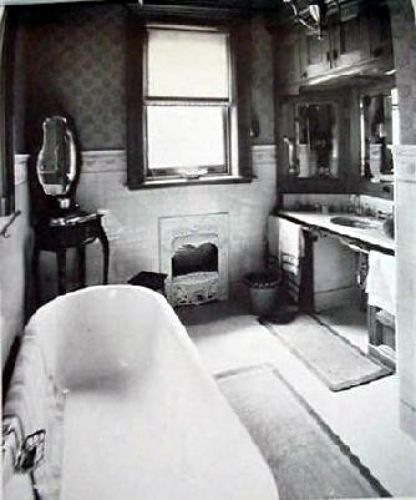 Volume and displacement
How do we find the volume of the figure on the left? 
What about the one on the right?
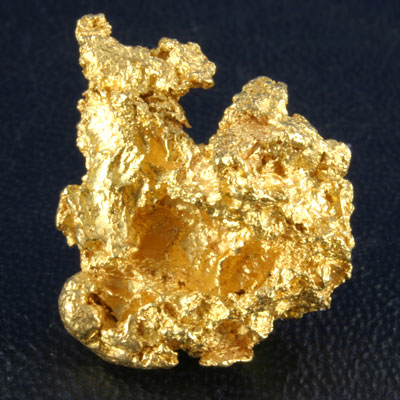 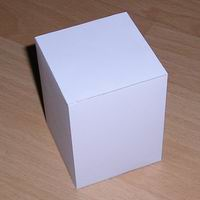 Measuring volume…
Length X Width X Height
Start with a known volume place the irregular shape in and record the difference.
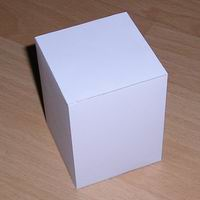 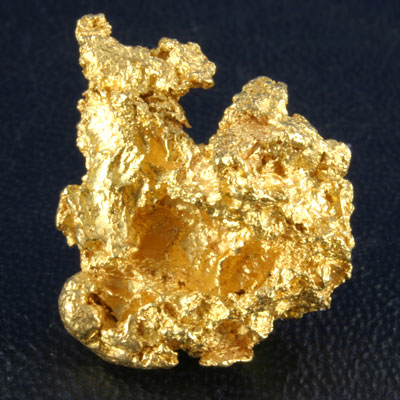 Volume displacement
A solid  displaces a matching volume of water when the solid is placed in water.
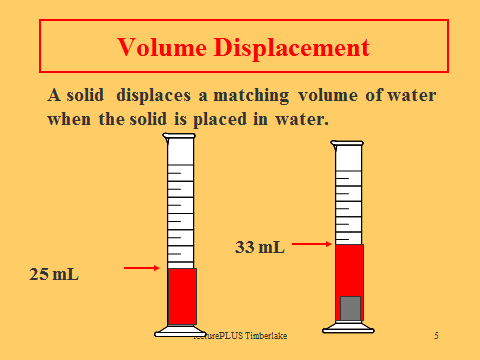 Let’s Practice…
What is the density (g/mL) of 48 g of a metal if the metal raises the level of water in a graduated cylinder from 25 mL to 33 mL? 
	1)  0.2 g/ mL     2)   6 g/mL	    3)   252 g/mL
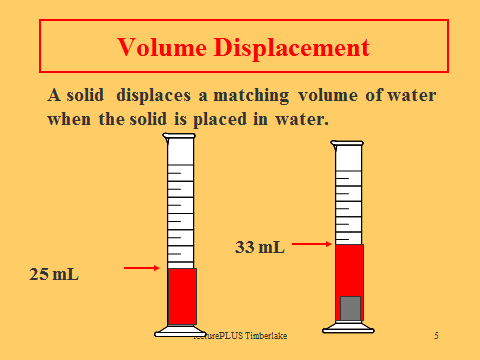 Brainpop - buoyancy
https://www.brainpop.com/science/motionsforcesandtime/buoyancy/
#8 Penny Boat Lab
Grab a copy of the Penny Boat Lab page number 8 on your table of contents.

Wait for instructions before you begin
Extra Practice
Quick Question?
If I increase volume what happens to density? 

If I decrease volume what happens to density? 

If I increase mass what happens to density? 

If I decrease mass what happens to density?
[Speaker Notes: D, I,I, D]